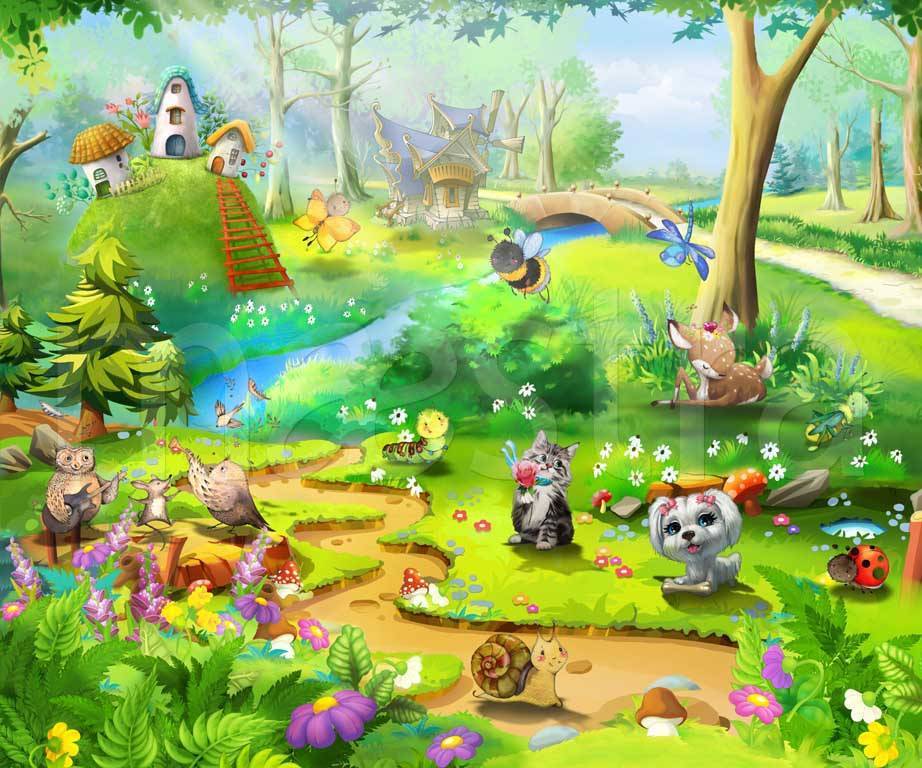 Волшебная
 страна эмоций
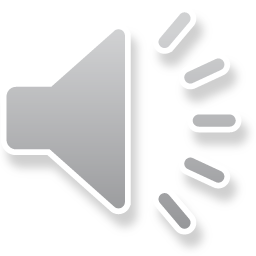 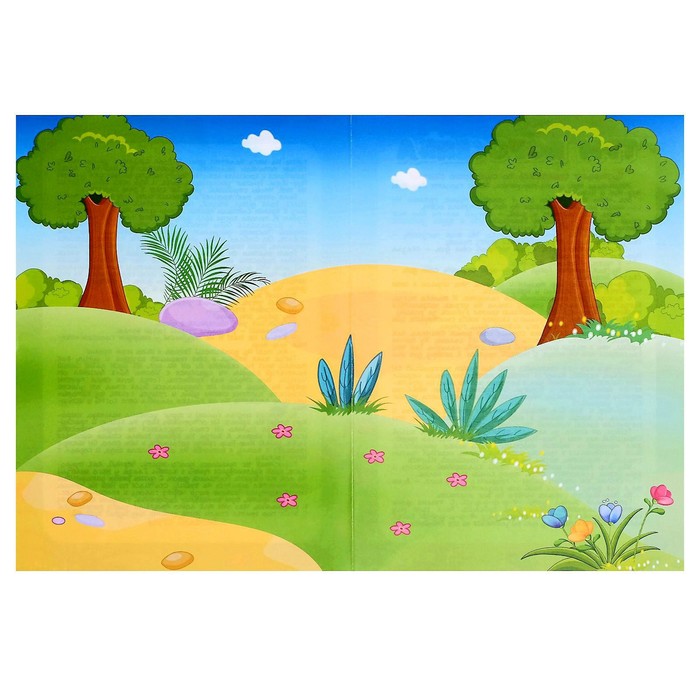 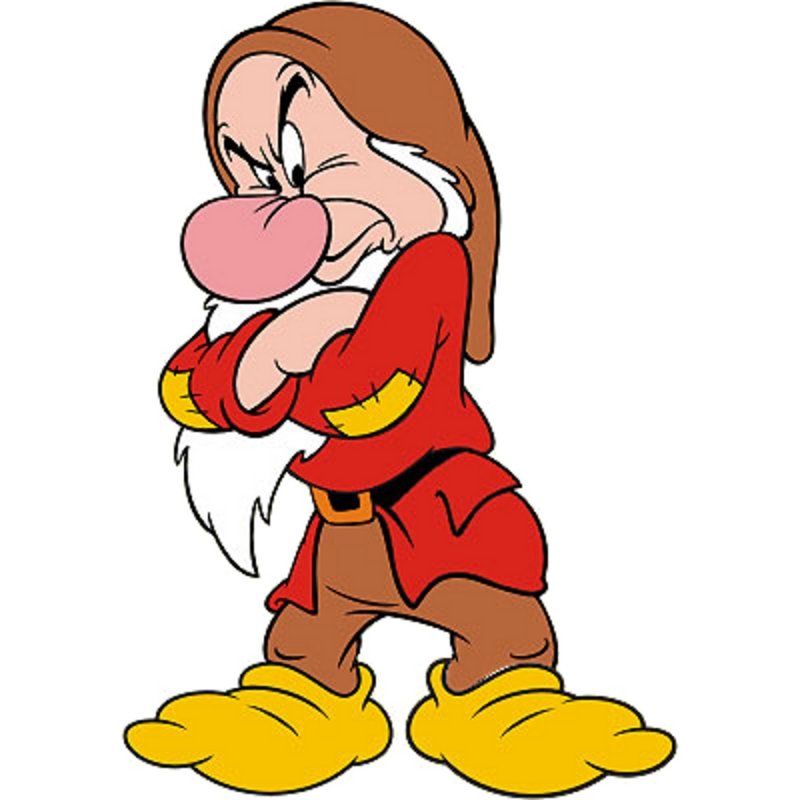 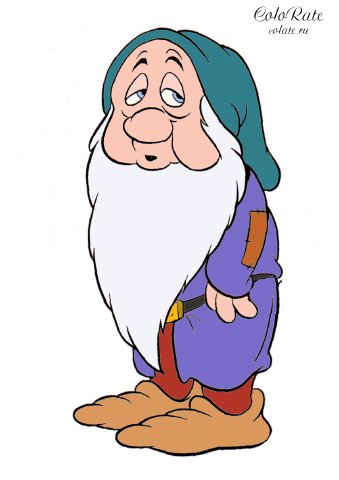 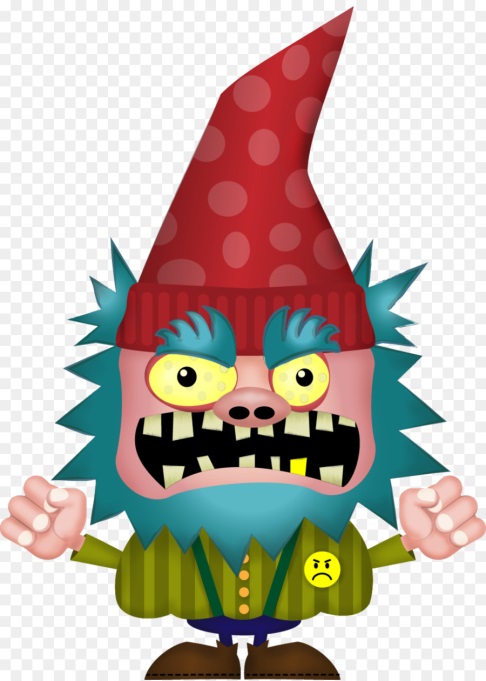 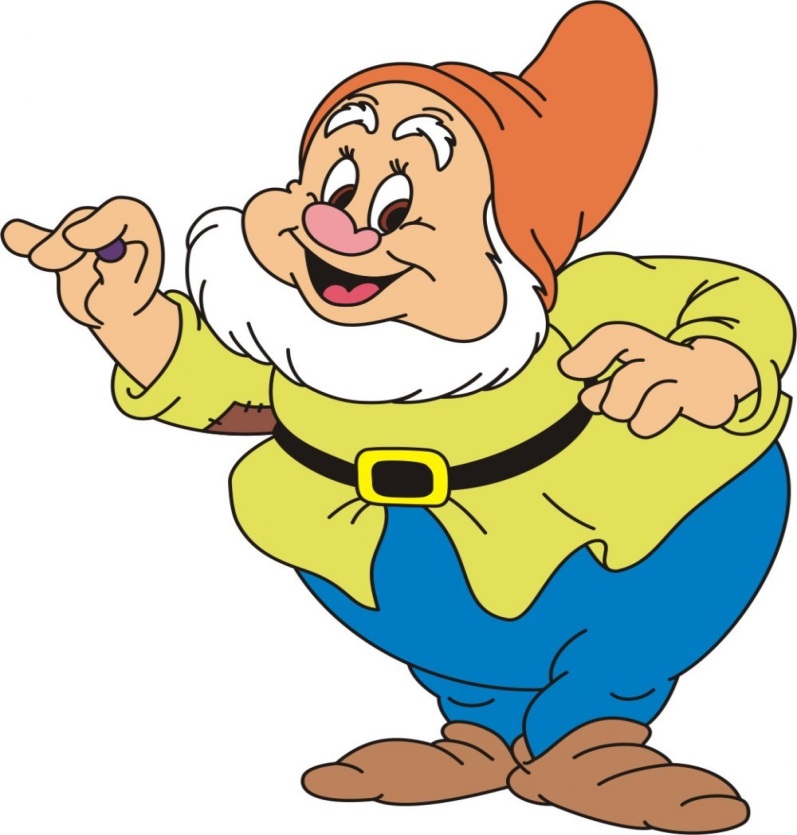 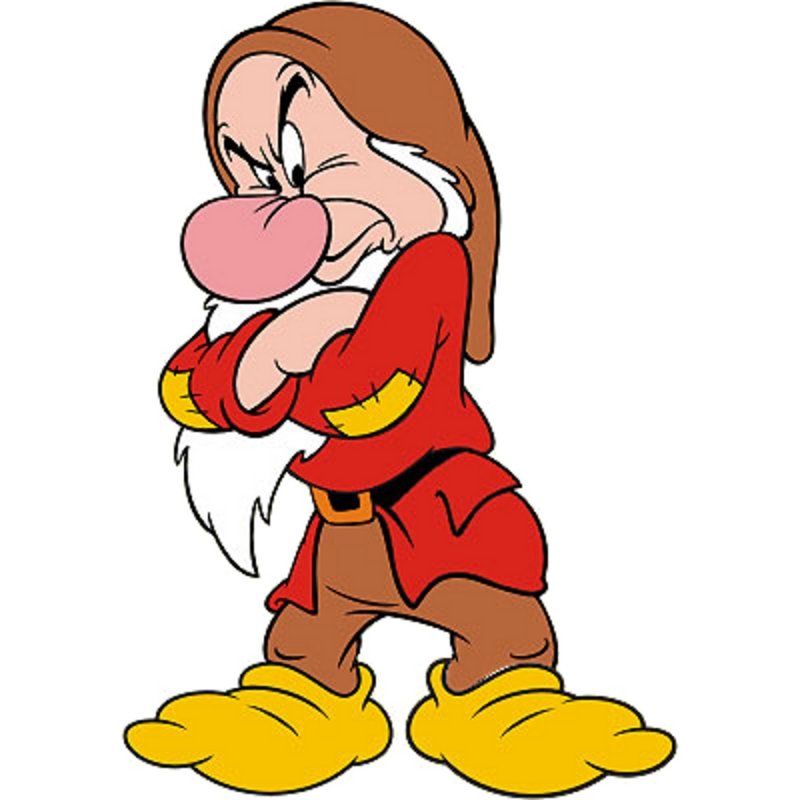 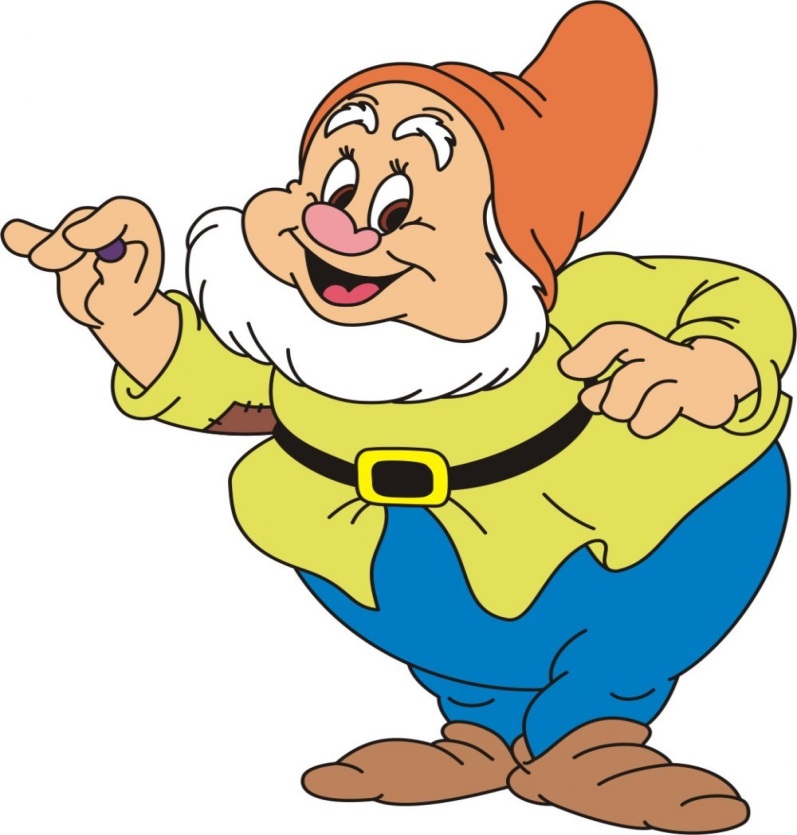 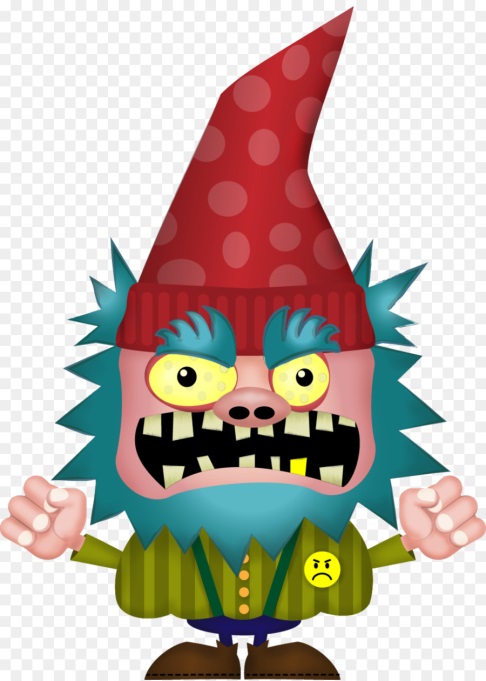 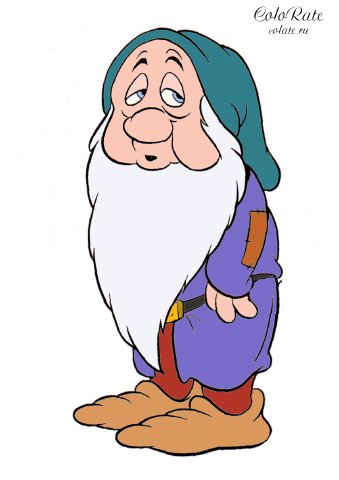 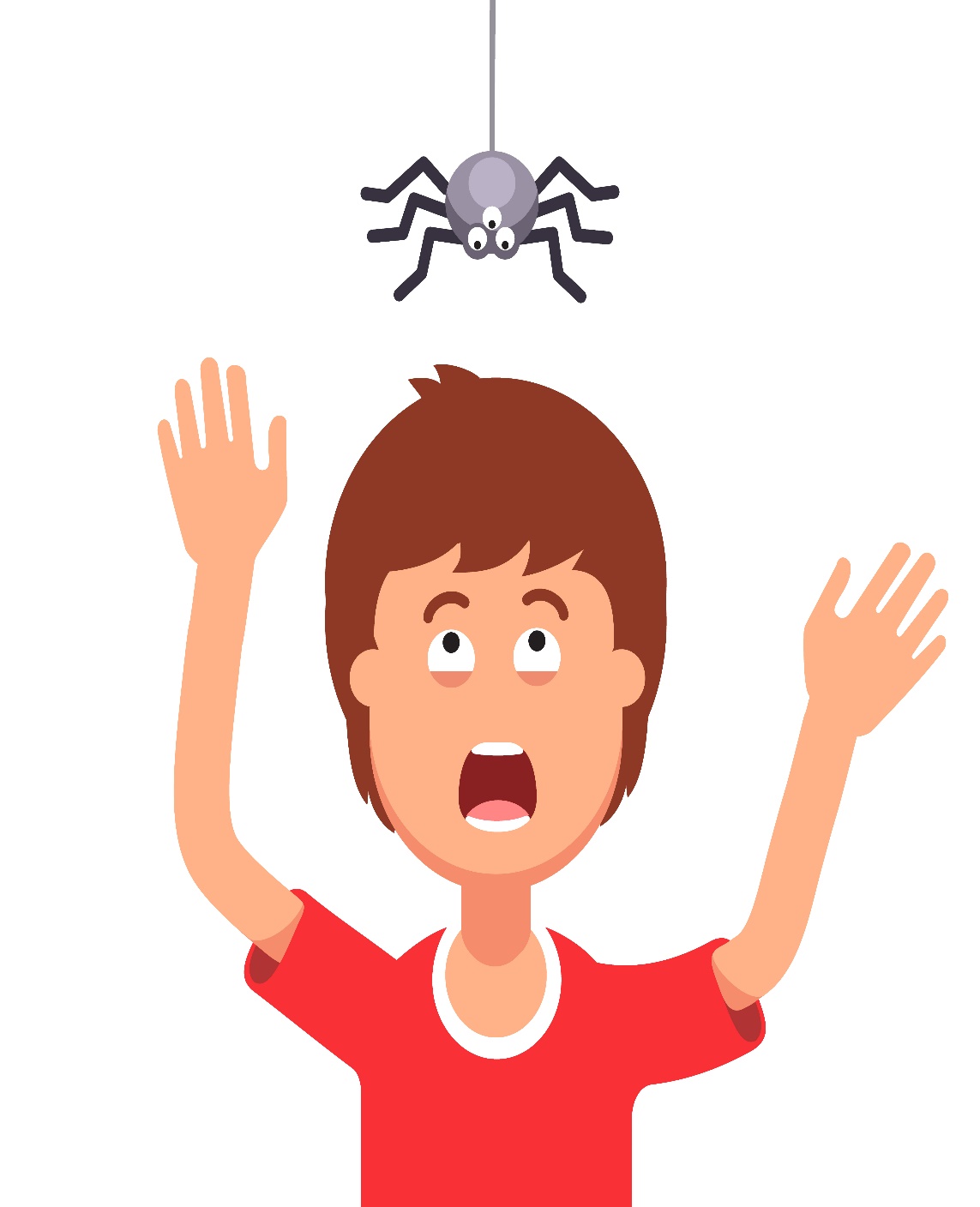 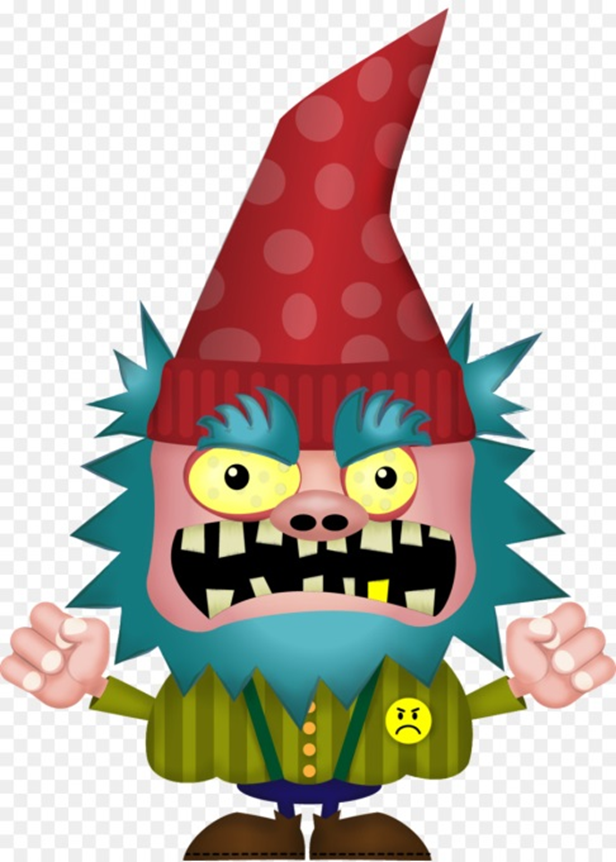 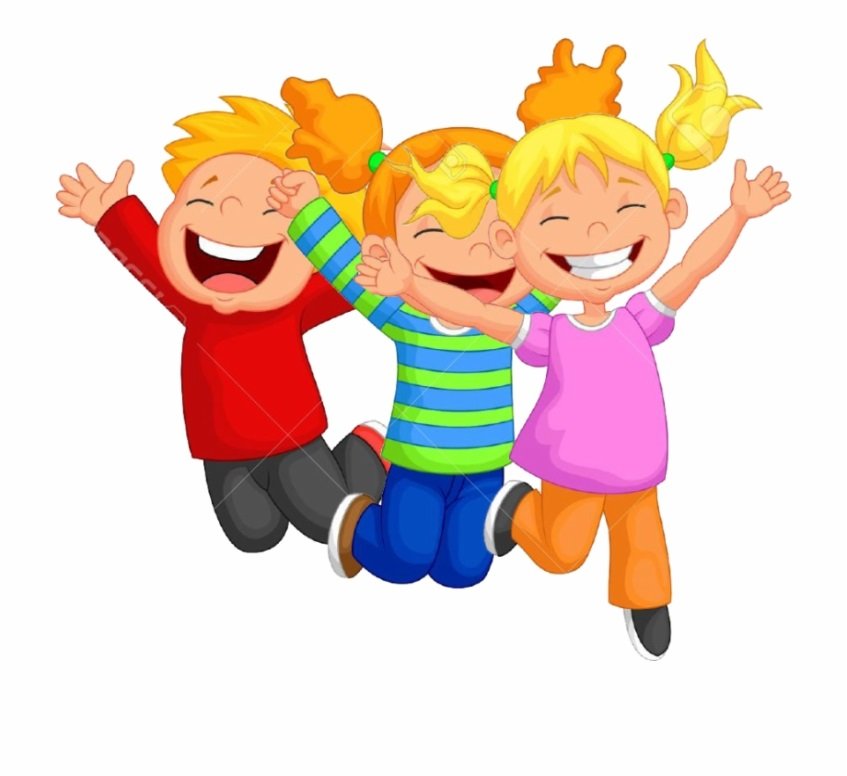 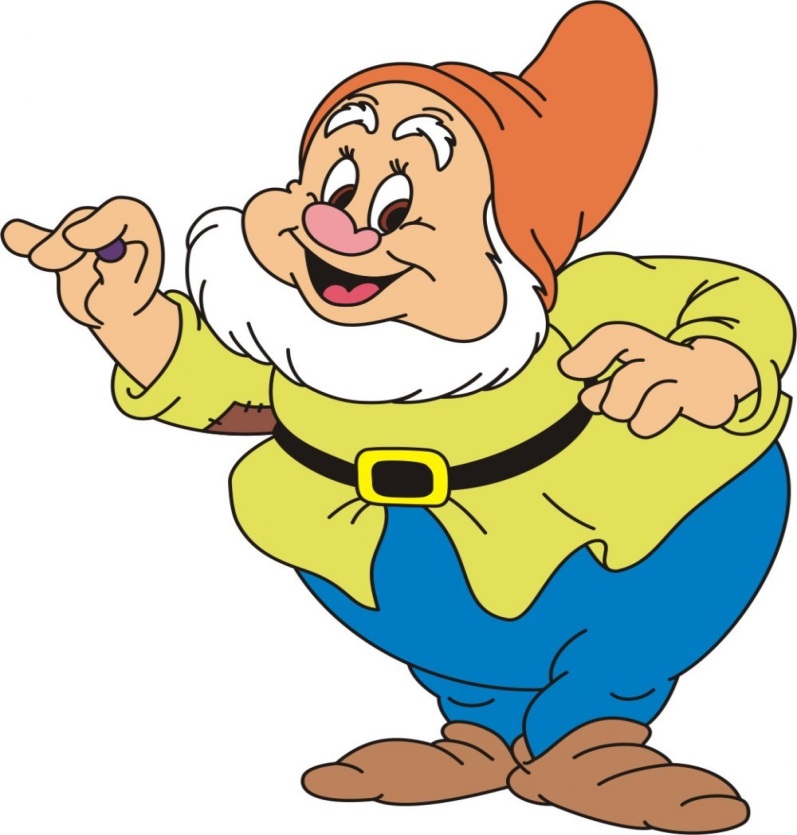 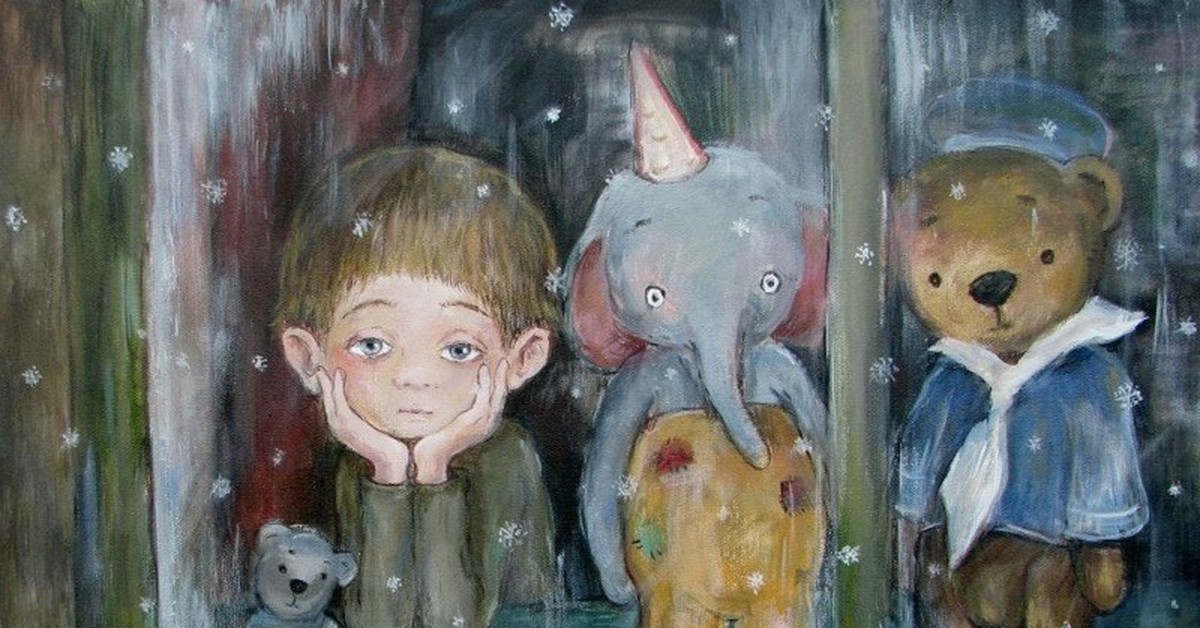 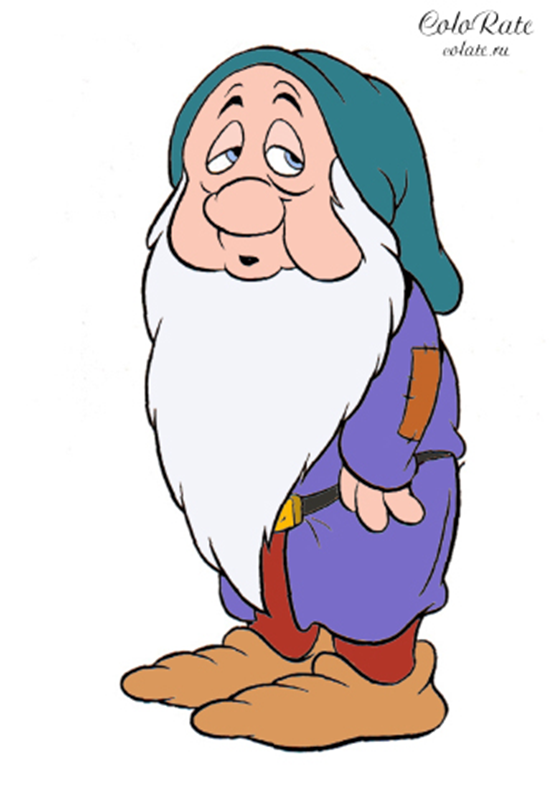 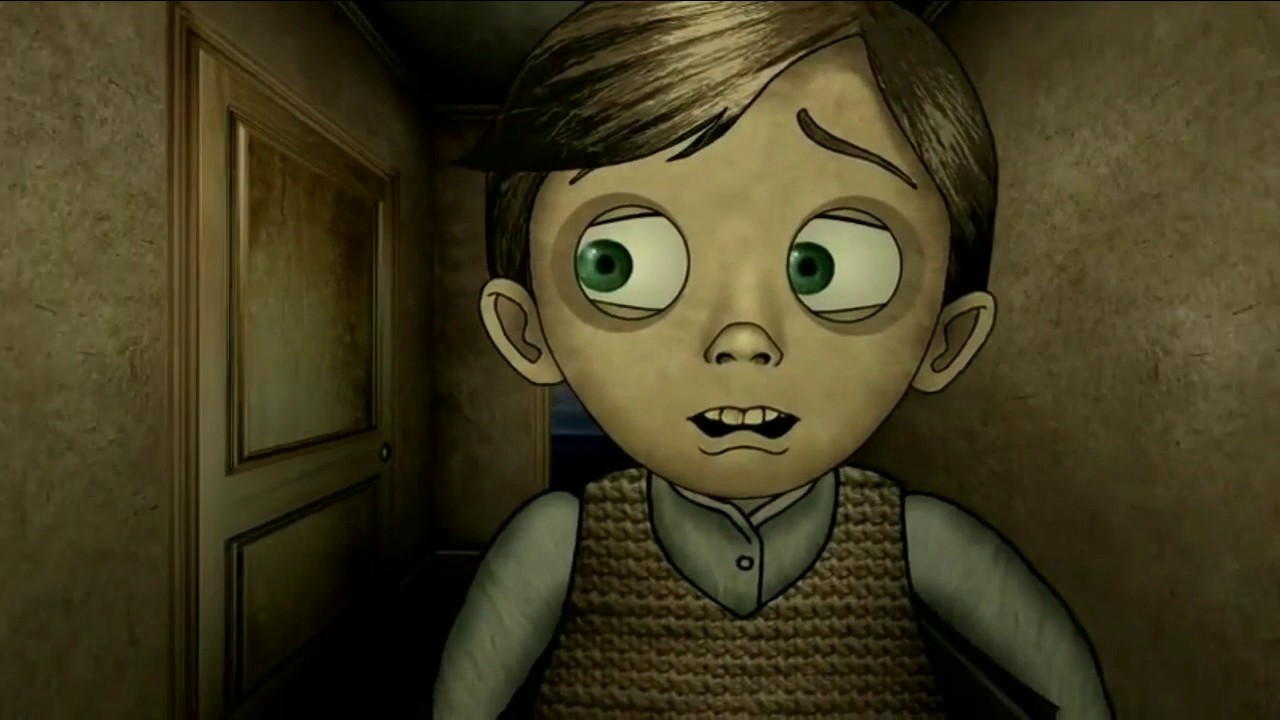 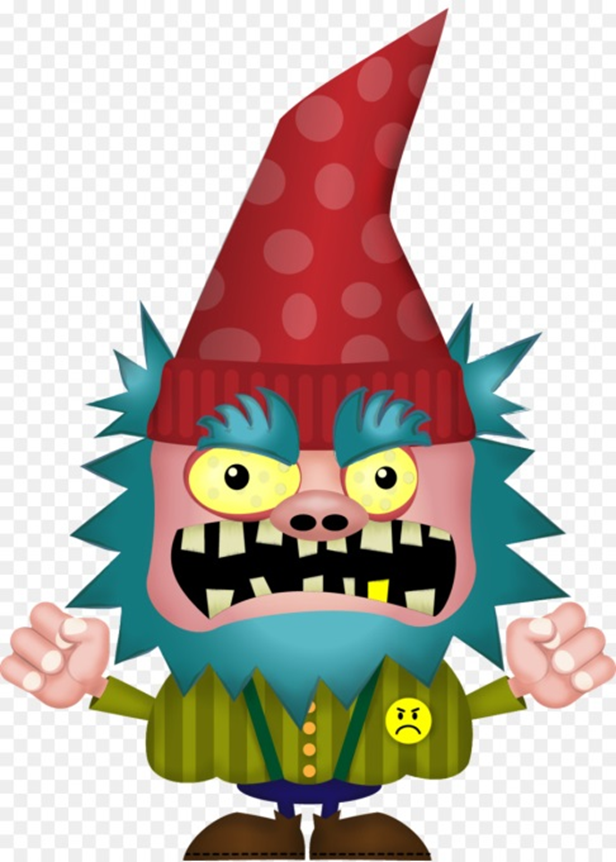 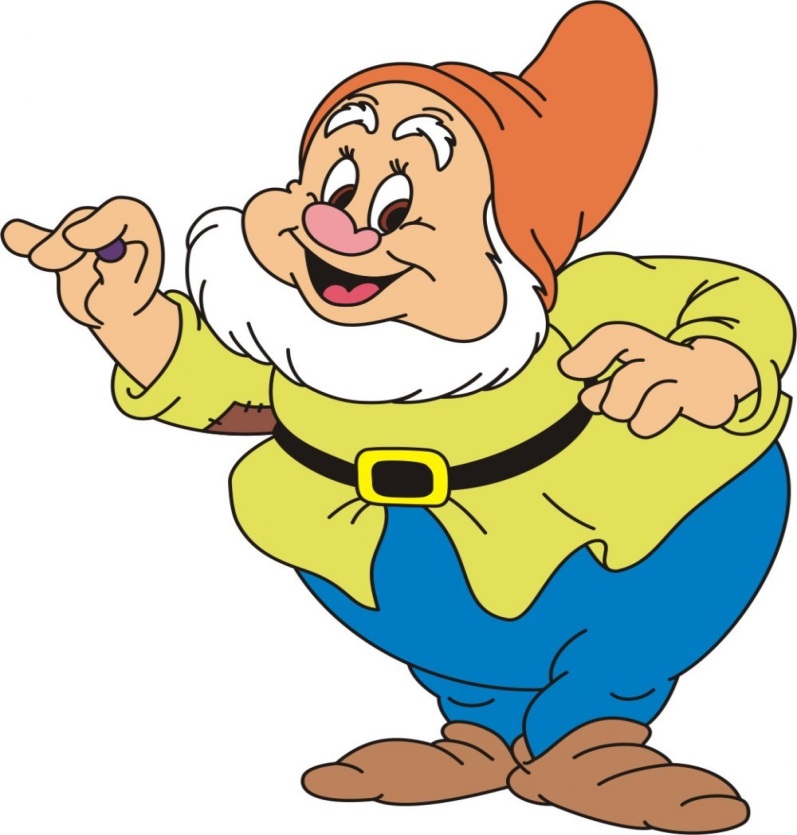 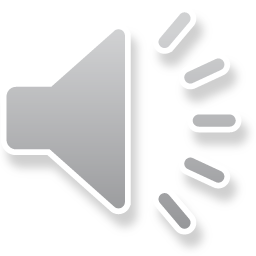 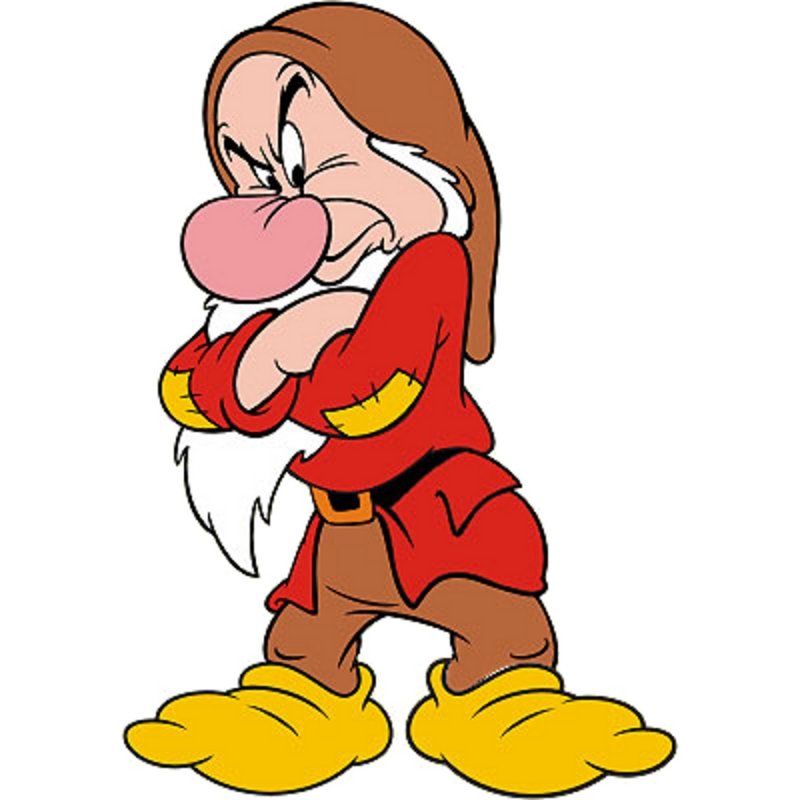 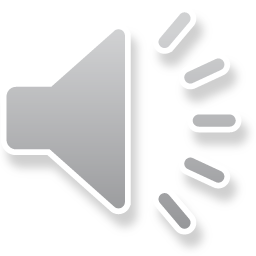 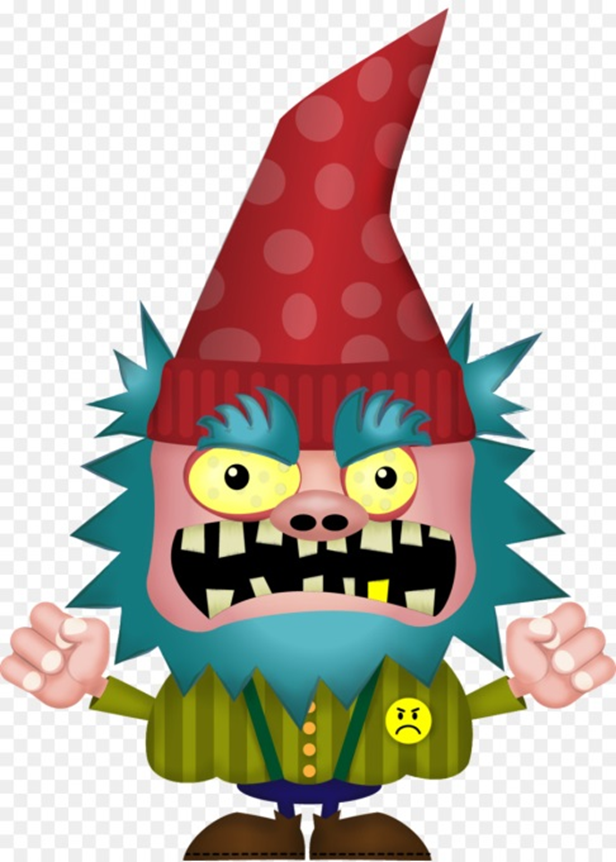 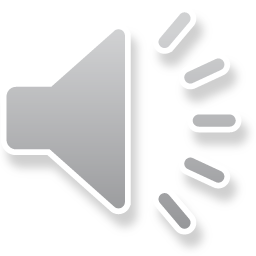 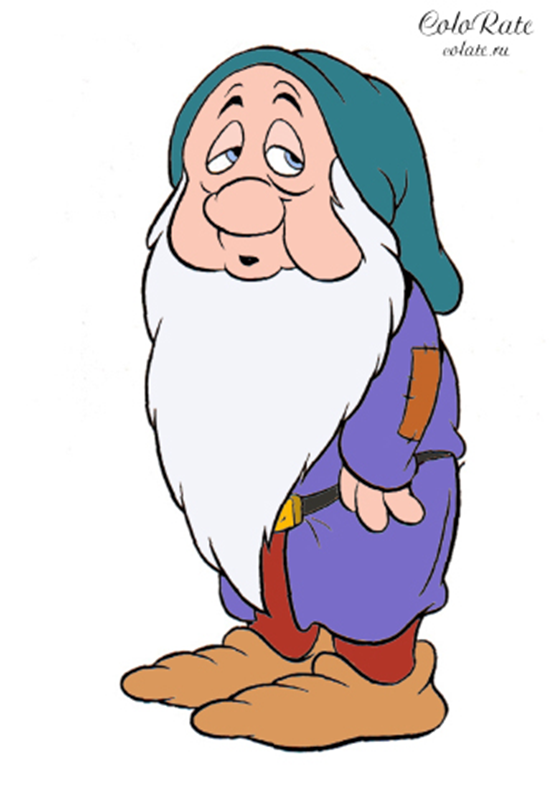 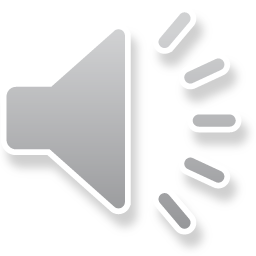 Спасибо за внимание!